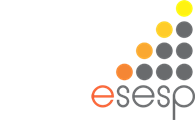 ORATÓRIA
EIXO: Comunicação
                                                      2023
1
Programa deste curso
1 - Rápida apresentação: alunos e instrutor.
2 - A pirâmide da Aprendizagem.
3 - Gêneros de Oratória.
4 - Retórica, Oratória e Escutatória: definições.
5 - Aquecimento Vocal: ressonância, clareza e projeção da voz.
6 - Barreiras da Comunicação.
7 - Exercícios de Concentração e Relaxamento.
8 - Higiene vocal e mitos.
9 - Preparação e Linguagem Adequadas.
10 - Eliminação dos Vícios de Linguagem.                                                           
11 - A Comunicação Visual com a Plateia.                                                     
12 - Postura Corporal: linguagem não verbal.
13 - Apresentação Pessoal: modo adequado de vestir-se.
14 - Técnicas de Controle do Tempo da Apresentação.
15 - Modo Prático e Dinâmico de Apresentação: PowerPoint; Canvas; Papel;
16 - Tipos de Apresentação: Púlpito; Mesa e cadeira; Com ou sem microfone;
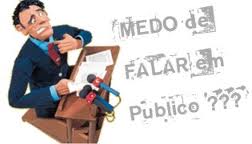 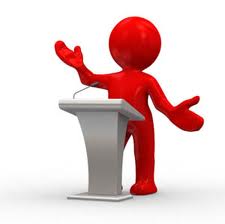 2
Instrutor
Formação: Bacharel em Administração de Empresa; Pós-graduado em Gestão Estratégica de Negócios;

Cursos complementares: Consultoria Empresarial; A Arte de Falar em Público; Parapsicologia; Português: Teoria na Prática; Plano de Negócios; *Música (canto);

Cursos de capacitação: Desenvolvimento; Formação de Instrutores; Recrutamento e Seleção; Habilidades Gerenciais;

Atuação: Consultor de empresas; Instrutor de cursos; Professor  Universitário e Ensino Técnico; Interpretação de textos poéticos e cancioneiros; Mestre de Cerimônias; Seminarista; Organizador e Mestre de Cerimônia Acadêmicas e Organizacionais; Palestrante;
3
4
Gêneros de oratória

Esportiva: vibração, entusiasmo, crítica; aceleração;
Comercial: vendas, convencimento;
Forense: narração, demonstração, provas;
Pedagógica: conhecimento;
Política: entusiasmo, persuasão;
Religiosa: tom pacífico, entusiasta e constante;
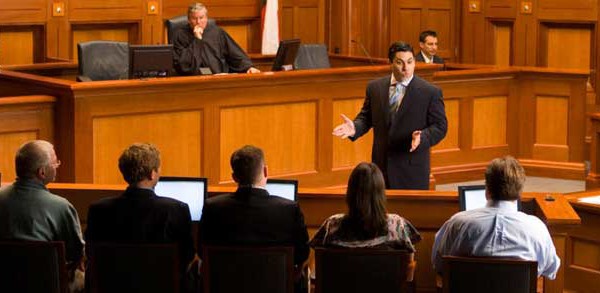 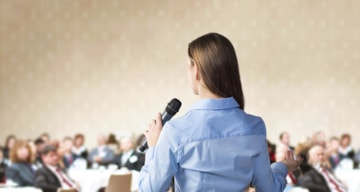 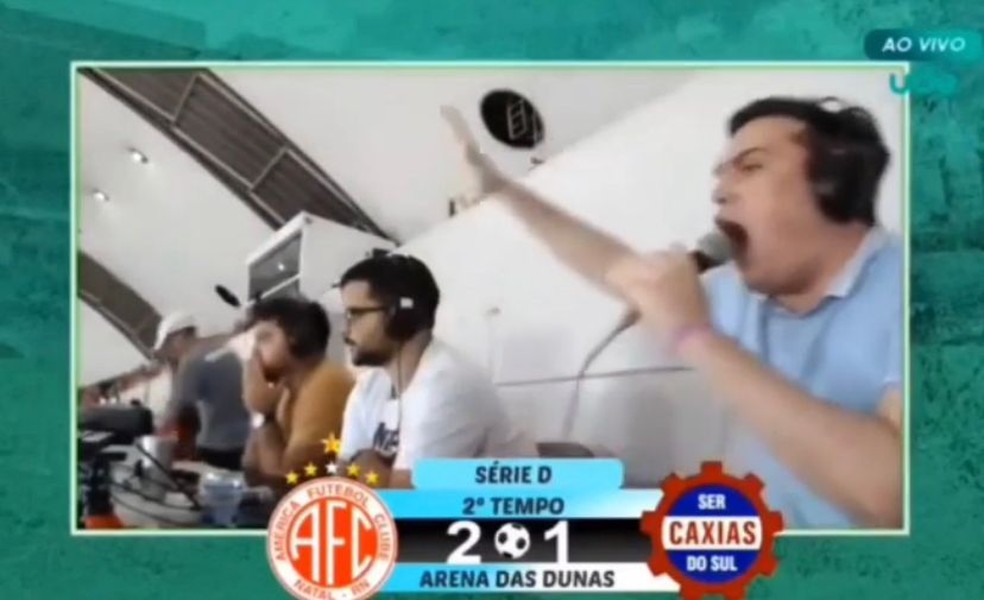 5
Pesquisas 
*Resultado da pesquisa: "Do que você tem mais medo?"Falar em público: 15.30%                                                   Doenças: 13.27% Morte: 12.17% Águas profundas: 10.07%                                              *Sunday Times: 3 mil pessoas                                   Solidão: 8.27% Altura: 6.77%                                                                         * 41% preferem morrer do que Desemprego: 6.72%                                                                 falar em públicoDívidas: 6.09% Sair à noite na rua: 4.12% Elevador e lugares fechados: 3.30% Injeção: 3.26%                                                                    Dirigir: 2.68%                                                                                                    Avião: 2.67%                                                                         Insetos: 2.21% Escuro: 2.18% Cachorro: 0.93%                                                                            
   
*Fonte: Site do Globo Repórter.
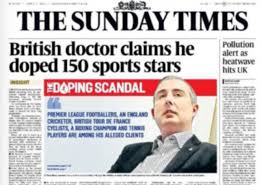 6
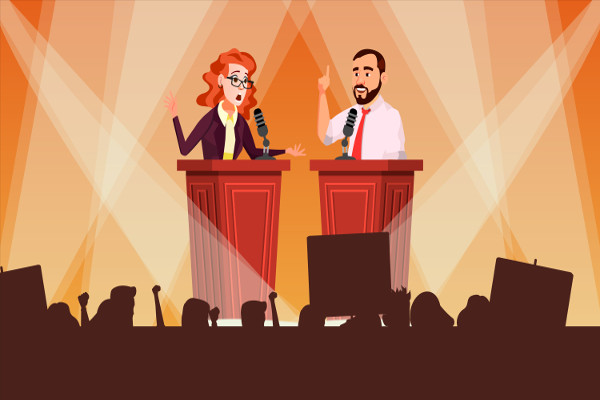 Retórica

É a arte de falar bem e com *eloquência. Expressão verbal, objetividade, dicção, conexão emocional com o público.

Simplificando: falar bem e o outro entender!

*Eloquência: expressar, persuadir, no gesto, no olhar, no suspiro, na lágrima. É natural e que não depende de cultura.ol, no gesto, na lágrima, no suspiro e até no silêncio. É a faculdade natural que independe de cultura
7
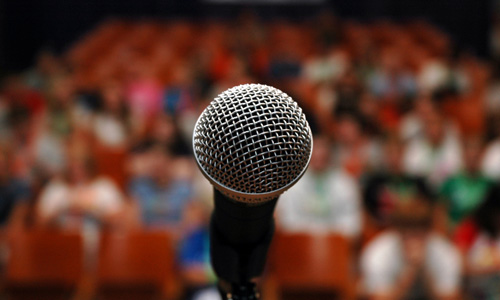 Oratória
É uma habilidade de comunicação, que envolve a realização de discursos e apresentação impactantes.

Simplificando: falar bem em público!
8
Escutatória
É a capacidade de dar atenção a quem está falando e desenvolver a habilidade de acolher verdadeiramente o que os outros dizem.

Simplificando: escutar a outra pessoa!

Ouvir: processo de audição que independe de sua vontade.

Escutar: prestar atenção, entender e interagir.

 https://youtu.be/GCcmXL4CadM?si=8pX1u-8s1QcZW18L (vídeo 1:08) escutatória.
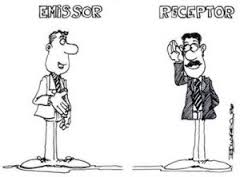 9
Aquecimento Vocal: ressonância, clareza e projeção da voz.
Voz - aquecimento ajuda na impostação de voz para sair clara e limpa, além de diminuir o nervosismo. Três vezes em cada um dos exercícios;

“zzzz”: como fosse sorrir;
“humm”: boca fechada;
“rreee”: fazer a língua tremer;
“Giiiii”: apertar a língua nos dentes e “céu” da boca.
“humm”: com a boca fechada e passando a língua por dentro da boca; Sentido horário e anti-horário.

Por fim...caretas, bocejos. 
Obs: tempo de homens & mulheres.
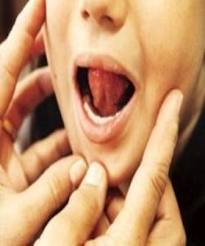 10
Barreiras da Comunicação: O medo, o desconforto.
Causas: Não dominar o assunto; Pensar que está sendo avaliado visualmente (fisicamente e o modo de vestir); Traumas; 

Efeitos: Insegurança; Tremedeira; *Voz acelerada ou muito lenta. Não olhar para o público; Olhar para uma só pessoa: Ficar estático; “Dançando”; Pensamento desordenado; “Friozinho” na barriga; Boca seca;

* Voz Acelerada = tropeços, ansiedade.
* Voz lenta demais = tédio, dispersão.

Obs: Se der o famoso “branco”, fale, mostre-se
e pergunte ao público: “onde eu parei”?
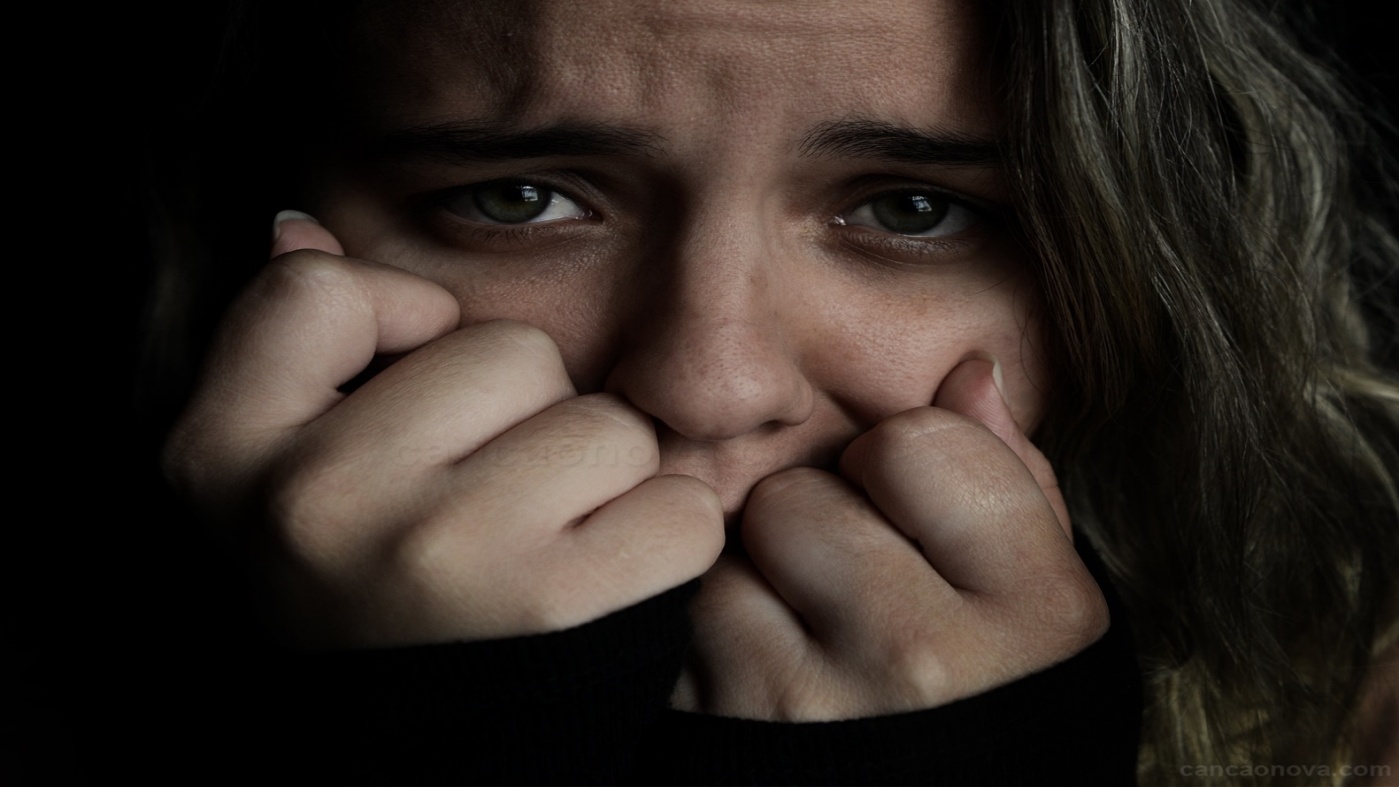 11
Barreiras da Comunicação: O medo, o desconforto.
Dicas: 

Estude o assunto; Pesquise;
Introdução correta; Conquiste a plateia;
Conheça seu público;
Filmar/Gravar ; 
Fale na frente de um espelho grande;
Pauta – “cola”;
Descanse; Durma; 

Obs: Não é medo de falar em público. É medo de ERRAR em público.
         Desconforto (inconsciente) – “todo mundo reparando em mim”.
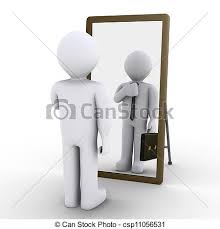 12
Barreiras da Comunicação: O medo, o desconforto.
Dicas:  
  
Seja você mesmo; naturalidade;
Vocabulário adequado ao público;
Cuide da gramática ;
Postura física correta;
Fale com emoção;
Envolvimento com o assunto;
4 D’s;
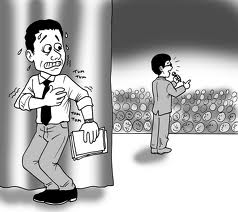 13
Exercícios de Concentração e Relaxamento
Dedos (8) – Abaixo do umbigo (diafragma). Respirar fundo pelo nariz e expirar pela boca, devagar... Apertando os dedos e mentalizando “Estou bem, preparado e calmo, sou capaz”;

Retire-se 15 minutos antes: aquecimento vocal;
Exercício de relaxamento; repasse a pauta;
Evite ruídos e celular; fique em silêncio; 
Exercícios para pescoço e cabeça.                           


- Não beba leite e derivados 6 horas antes; 
- Coma uma maçã 1h:30m antes;
- Exercício de trava-línguas: trabalha a respiração;
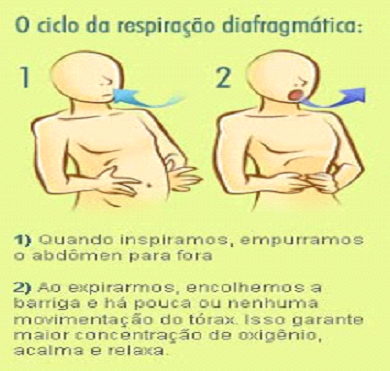 14
Higiene vocal e mitos
Higiene – três horas antes, deve-se evitar:

Pigarro/ataque vocal brusco.
Gritar.
Tossir forte.
Competição sonora (conversar em ambientes ruidosos).
Evitar: alimentos gordurosos; condimentos; açúcar; chocolate; leite e derivados, gelados e cafeína;
NUNCA beber gelado antes ou durante a apresentação.
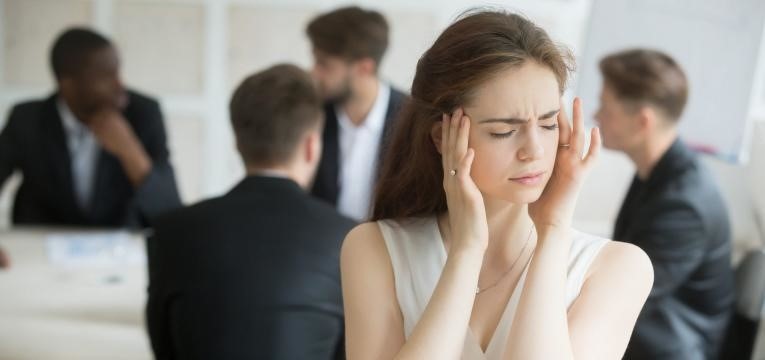 15
Higiene vocal e mitos
Mitos – alguns desses não fazem efeito algum, outros prejudicam ainda mais.

 gargarejo – limpa a faringe, mas não as pregas vocais.
Gengibre
Pastilhas
Mel com limão
Própolis
Menta
Sal e vinagre
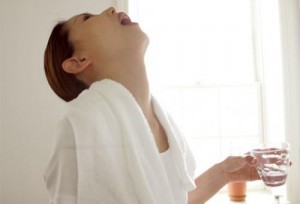 16
Preparação e Linguagem adequadas
Palestrante: chega uma hora antes; verifica, testa e deixa o equipamento e material prontos. Som, laser, data show, PowerPoint; faz revisão, aquece a voz e concentra;

Mediatriz: escolhe um lado e/ou movimenta;                    
Fórum de perguntas: durante ou depois?
Início: apresente-se;
Segurança: Material no Pendrive; E-mail; 
   Computador; Celular;
Vocabulário: de acordo com o seu público;
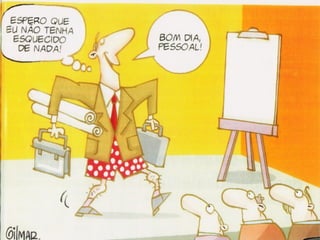 17
Preparação e Linguagem adequadas
Evite palavras desconhecidas; 
Estrangeirismos;

Ex: Os stakeholders precisam fazer
um follow up em benchmarking  para
dar um feedback  ao C.E.O;

Necessário x Ridículo                             
Fundamental x Excessivo 
Bom senso x Banalidade
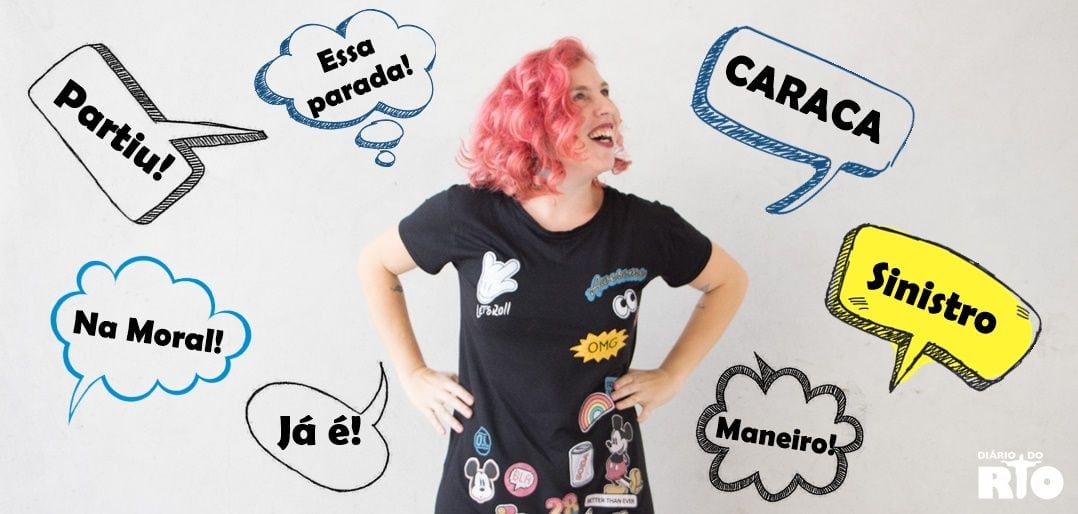 18
Preparação e Linguagem adequadas
Evitar:  piadas (uma ou duas somente); saber contar, se não...
Cuidados:  opiniões de cunho ideológico, político e religioso;
Não finalizar: “é só isso que eu queria dizer”; “isto era um pouquinho do que eu queria mostrar;”​​
Não se apoie em: mesas, cadeiras, púlpito e parede.​
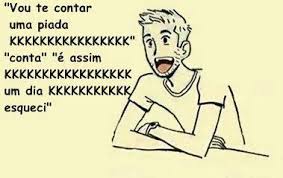 19
Eliminação dos Vícios de Linguagem
Vícios de Linguagem: São “muletas” para tentar realinhar o raciocínio e/ou falta de vocabulário;
“né?”; “ããã”; “éééé”;  “tá?”. “aí”;
“enfim”; “certo?” “entendeu?” “viu?”

Elimine ou diminua os vícios de
em uma apresentação profissional;
Escute a sua própria fala;
Dar pequenas pausas na fala; 
Respire e retome;
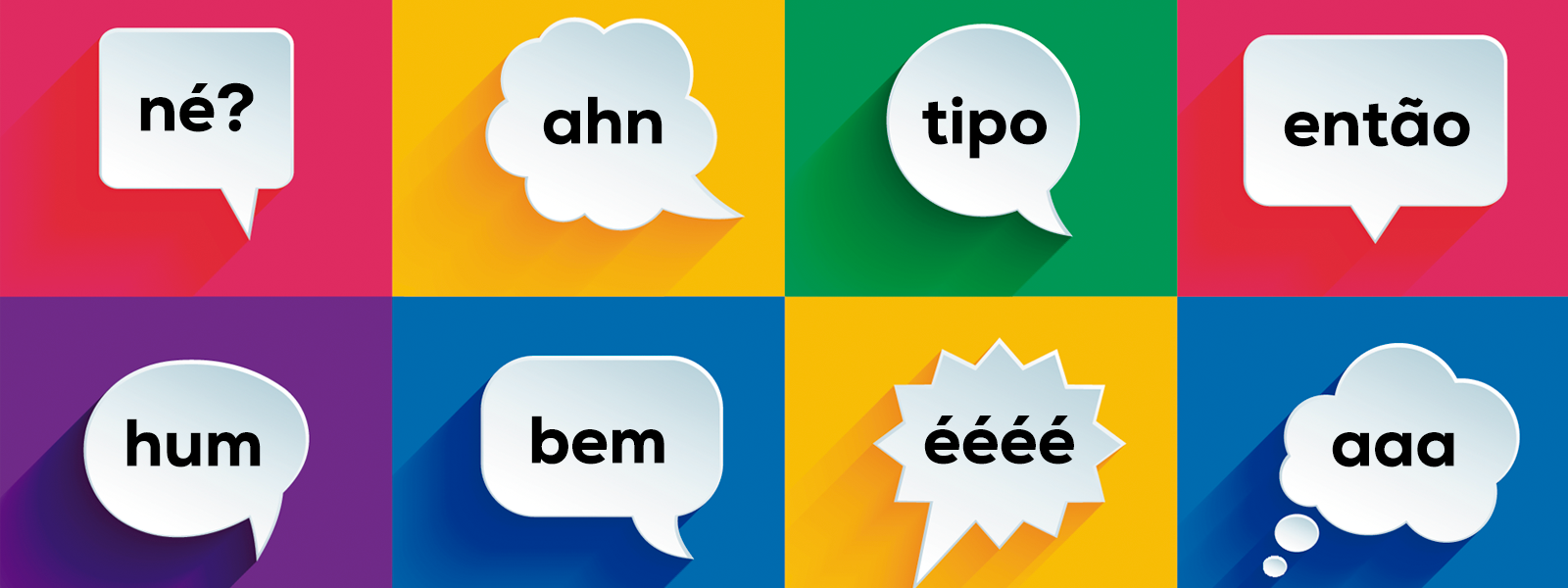 20
A Comunicação Visual com a Plateia
Nunca passe na frete do Data show (sombra);
Olhar e Ver – diferenças;
Andar ereto = confiança;
Olhe nos olhos das pessoas;
Movimente-se com confiança e serenidade;
Busque toda a plateia com os olhos;
Sorria: espontaneamente;

Movimente-se com confiança e serenidade​

Olhe nos olhos​


Olhe nos olhos​
Olhe nos olhos​
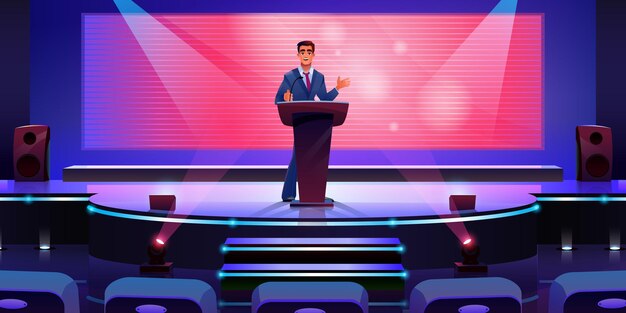 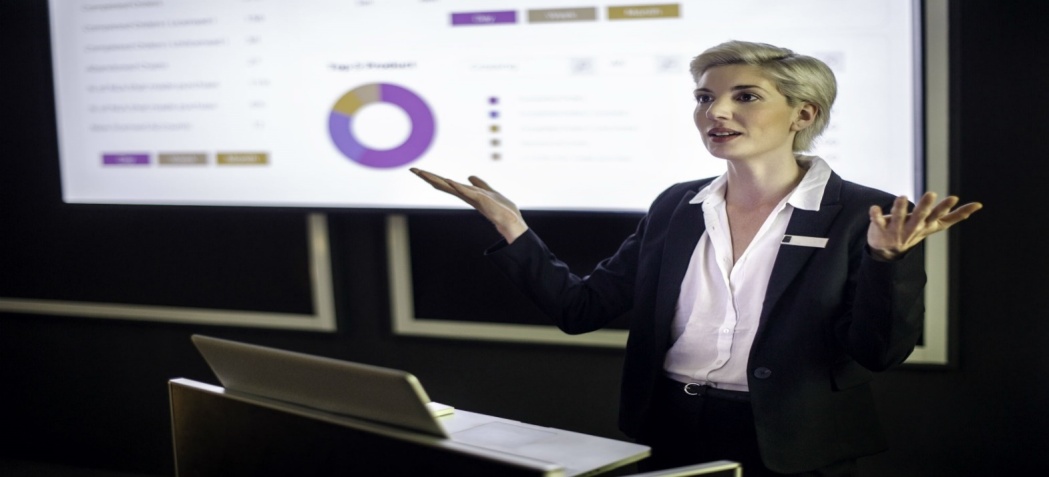 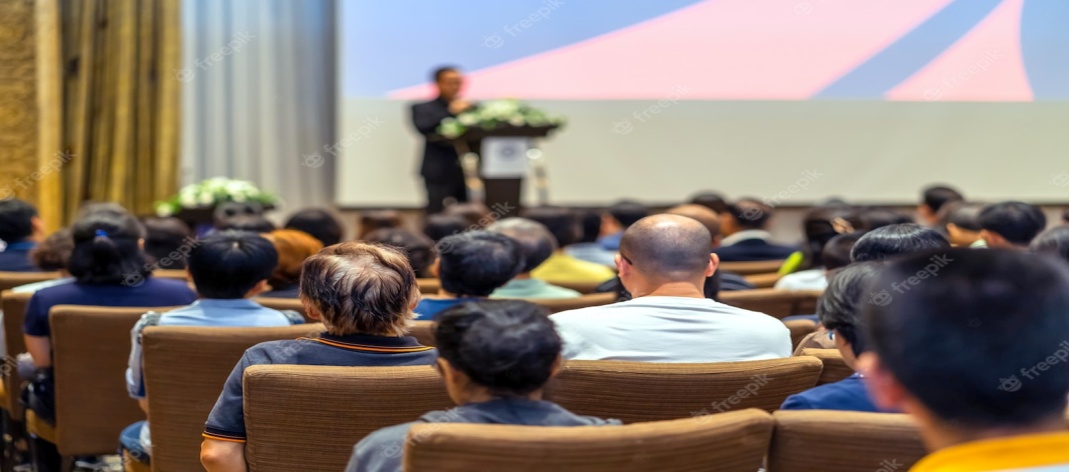 21
Postura Corporal: linguagem não verbal
Postura: O corpo “fala” o tempo todo a verdade; 
Evitar - mão no bolso; coçar demasiadamente; passar a mão no cabelo excessivamente; falta ou excesso de gestos; ajeitar a calça/sutiã; nunca dar as costas ao público;
Dicas: caneta; pauta; régua; laser; manter as mão na altura do umbigo;
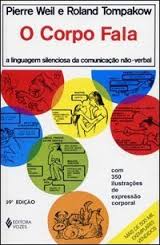 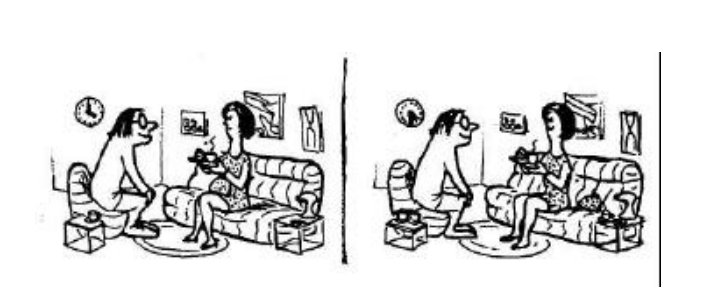 22
Apresentação Pessoal: modo adequado de vestir-se
A forma como está vestido também é comunicação. Chamar atenção desta maneira não é o foco numa apresentação;

Homens - terno; blazer; camisa de manga (curta ou longa) com ou sem gravata; barba; cabelo; tatuagens; cigarro; roupas coloridas demais;

Mulheres – blazer; maquiagem leve; cabelo preso; evitar colares, brincos, pulseiras enormes e que fazem barulho; barriga de fora; roupa apertada marcando; roupas coloridas demais; tatuagens;  cigarro;
23
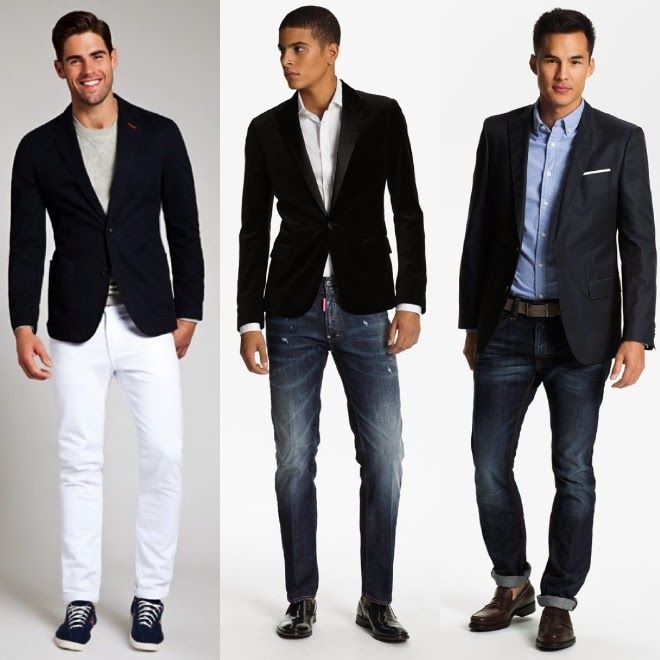 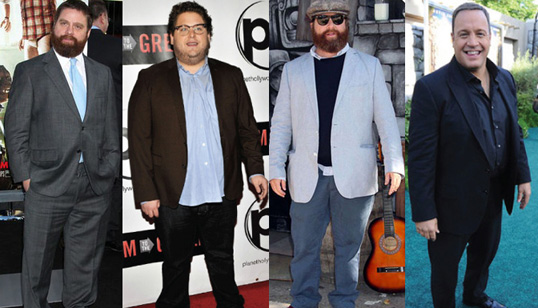 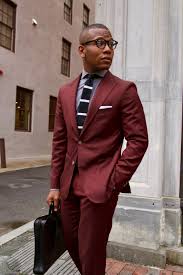 Masculino
24
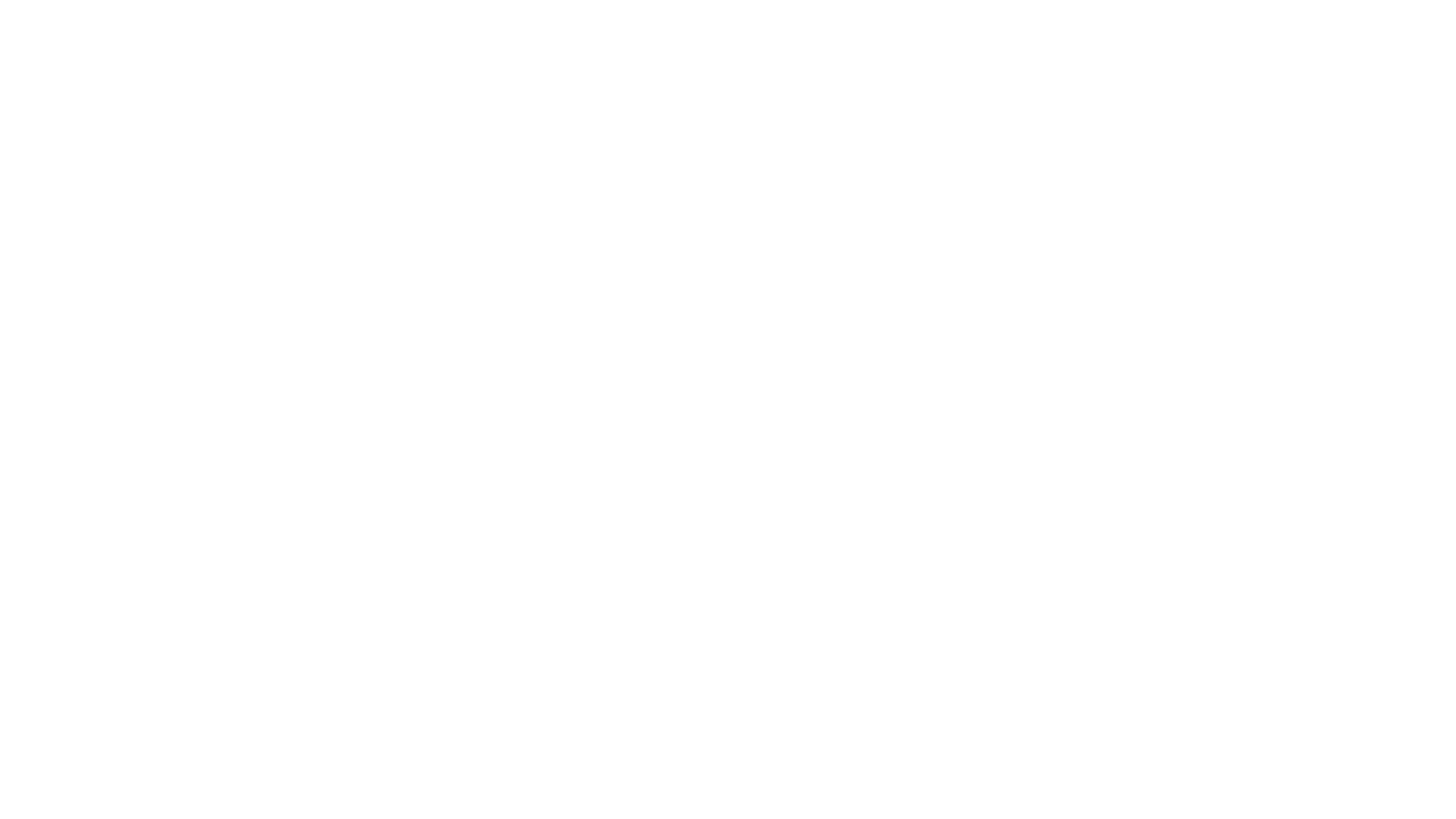 FEMININO
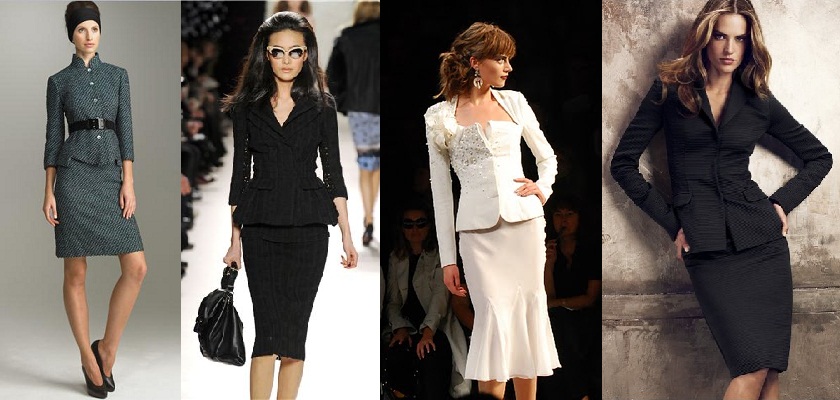 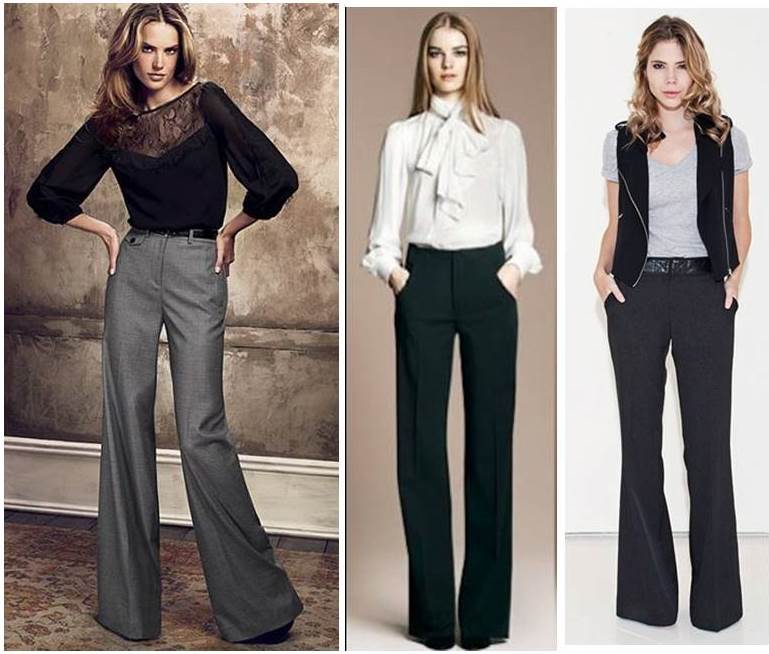 25
Técnicas de Controle do Tempo da Apresentação
O controle do tempo que foi programado 
para uma apresentação é muito importante;

Não ultrapassar / encurtar demasiadamente;
                                                                                             
Dicas: relógio na mesa; enumerar os slides;

Obs: tempo adequado de uma palestra(?);
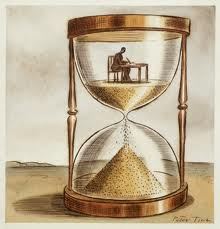 26
Modo Prático e Dinâmico de Apresentação
Apresentação no PowerPoint 

Conteúdo do Programa: Acompanha
toda a apresentação; 

Texto: Descrição curta, não mais que três 
linhas; Regra dos 7 x 7;  - NUNCA! 

Imagem: Representem o tema/assunto;

Fonte: Tamanho de acordo com o ambiente; 
 
Cores: Três é o ideal; quatro no máximo;
- A Acessibilidade: Entende-se por acessibilidade a facilidade para obter o serviço. Um banco com muitos caixas automáticos é mais acessível. Se dispuser de um horário amplo também melhora a acessibilidade. Se o cliente pode localizar o diretor da empresa somos mais acessíveis. Tanto que a comunicação: Não somente deve-se dar um bom serviço senão comunicá-lo. As vantagens do serviço devem ser comunicadas para que possam ser avaliadas pelos clientes. Participação do cliente: Um aspecto fundamental nas economias modernas, especialmente nos serviços é a participação do cliente. Quando o cliente participa no serviço manifestando sua opinião, selecionando entre alternativas ou realizando alguma atividade  pode aumentar o valor percebido. Estrela: Exige grandes investimentos e são referências no mercado, gerando receitas (ainda que não muito elevadas) e com taxas de crescimento potencialmente elevadas. Ficam frequentemente em equilíbrio quanto ao fluxo de caixa. Entretanto, a participação de mercado deve ser mantida, pois pode se tornar numa "vaca leiteira" se não houver perda de mercado. Vaca Leiteira: Os lucros e a geração de caixa são altos. Como o crescimento do mercado é baixo, não são necessários grandes investimentos. Pode ser a base de uma empresa, já que a empresa detém uma quota de mercado considerável. Abacaxi (também conhecido como "cão", "vira-lata" ou "animal de estimação": Os "abacaxis" devem ser evitados e minimizados numa empresa. Cuidado com os caros planos de recuperação, senão desista do produto. A baixa quota de mercado gera poucos lucros, mas estes estão associados a um baixo investimento devido ao crescimento do mercado praticamente nulo. A avaliação destes produtos deve ser feita de maneira a conseguir posicioná-los de maneira mais atrativa e rentável para a empresa, ou mesmo abandoná-los, quando a rentabilidade não seja de todo possível.
27
Modo Prático e Dinâmico de Apresentação
Apresentação no PowerPoint

Animações: evitar excessos;

Citações: “entre aspas”;

Nº de slides: de acordo com o tempo;

Sequência do PowerPoint: você mesmo ou ajuda de alguém;

Plano de Fundo: escuro (fonte clara) e vice x versa;

LASER: ativar somente quando precisar;

“Alongamento do braço”: ´régua.
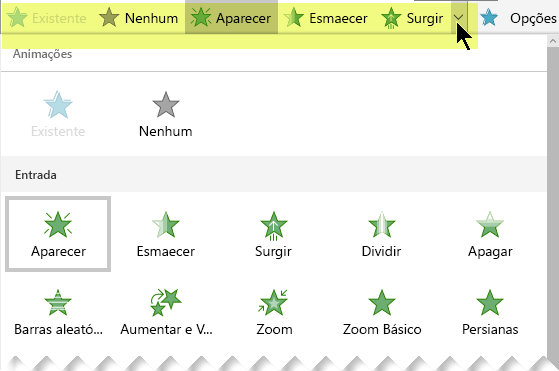 28
Modo Prático e Dinâmico de Apresentação
Grupo
Primeiro: abre; apresenta o tema e o grupo; fala a sua parte;
Próximo: “...dando continuidade...”; vou falar a respeito...” “minha parte é sobre...”;
Último: Fecha a apresentação e agradece: pergunta; conta mentalmente “1,2,3”; 

Obs: o que estiver apresentando
   fica um passo a frente do grupo;
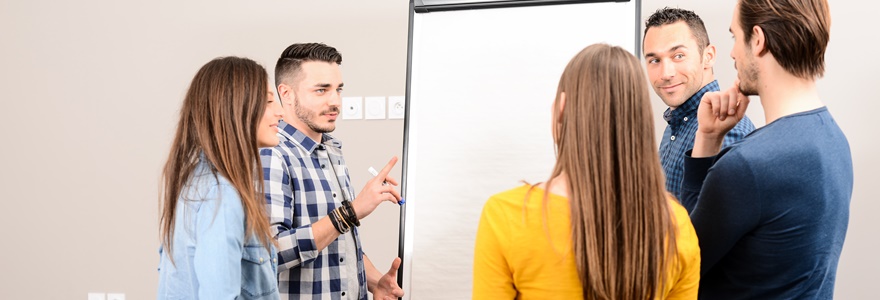 29
Modo Prático e Dinâmico de Apresentação
Grupo
Esquecimento (branco): “perdi o raciocínio”; “um momento”; Grupo: colega interfere, complementa, exemplifica; 

     Obs: Vulnerabilidade (bom);
               Despreparo (ruim);

    Obs: Respire fundo; Beba água;
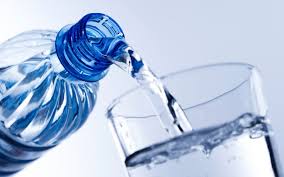 30
Modo Prático e Dinâmico de Apresentação
Palavras em língua estrangeira: itálico;

Dizeres de outra pessoa: “...” entre aspas.

Alinhamento: Justificado;
                                                                                           
Recursos que ajudam: vídeos (curtos);
    amostras; depoimento de algum
    convidado;

Obs: consulta normas da ABNT.
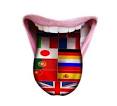 31
Modo Prático e Dinâmico de Apresentação
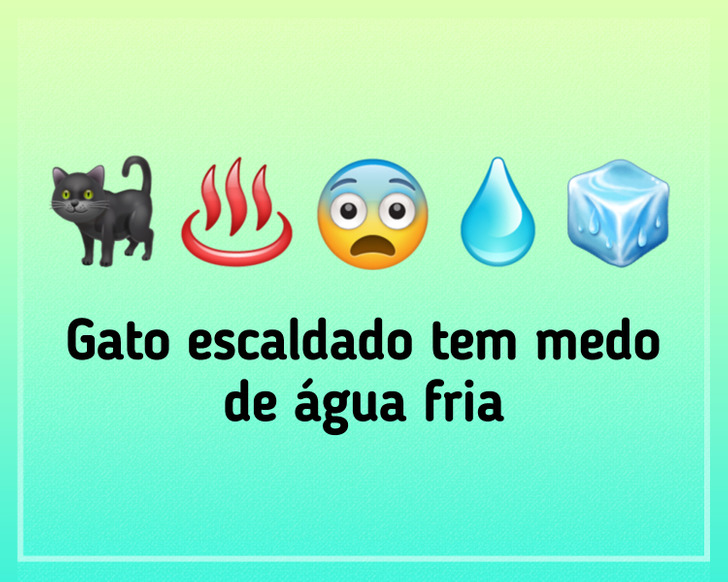 Último Slide: Finalizar;

 Bom dia; Boa tarde; Boa noite;
 FIM;
 Ditado popular;
 Frase de: Pensador/Poeta/Filósofo
    /Líder/Escritor/Compositor            
    *citar o autor;
Obs: se for em língua estrangeira, traduza!

 *Ex: “Tempora mutantur et nos mutamur in illis”
                                      Virgílio – poeta romano.
32
Tipos de Apresentação
Púlpito                                                                 
Altura adequada;                                
Microfone fixo/solto;
Seguir a pauta;
Marcar a pauta;
Olhar para o público;
Água;

Obs: palestrante e mestre de cerimônia.
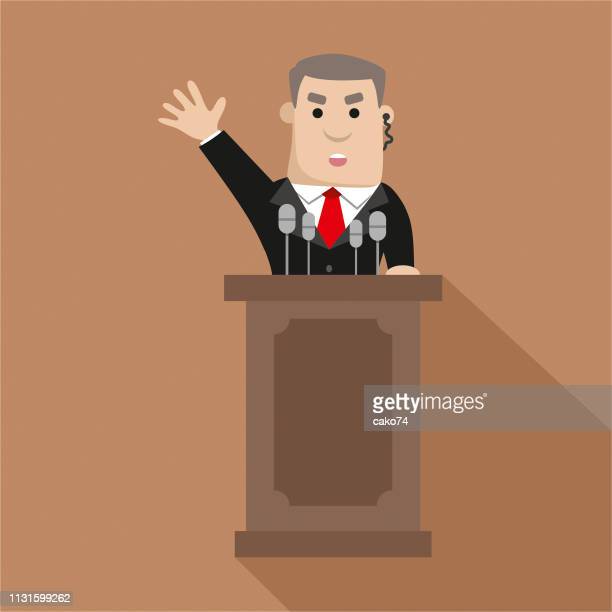 33
Tipos de Apresentação
Mesa (sentado).

Posição adequada;
Com ou sem microfone;
Com ou sem data show;
Pauta;
Água;
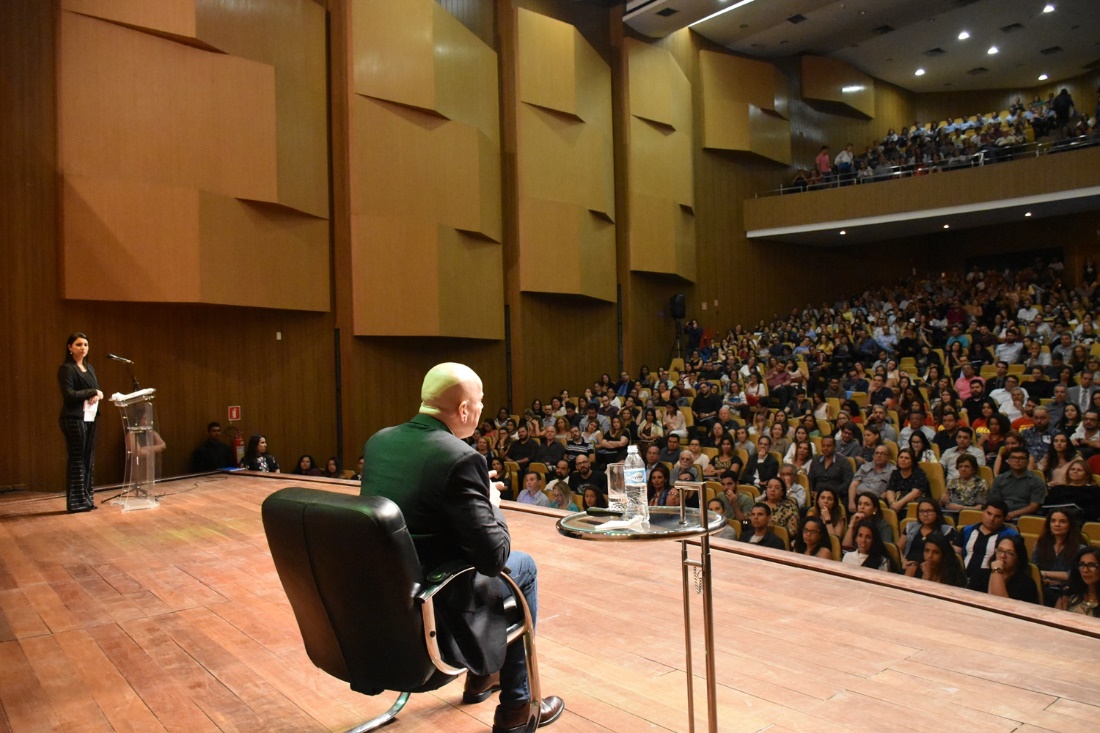 34
Tipos de Apresentação
Com microfone

Posição adequada do microfone;
Mais perto ou afastado;
Cuidar da respiração;
Pauta (se houver) pode ficar sobre a mesa;
Trocar o microfone de mão;
Com fio: cuidados;
Movimentar-se no palco;
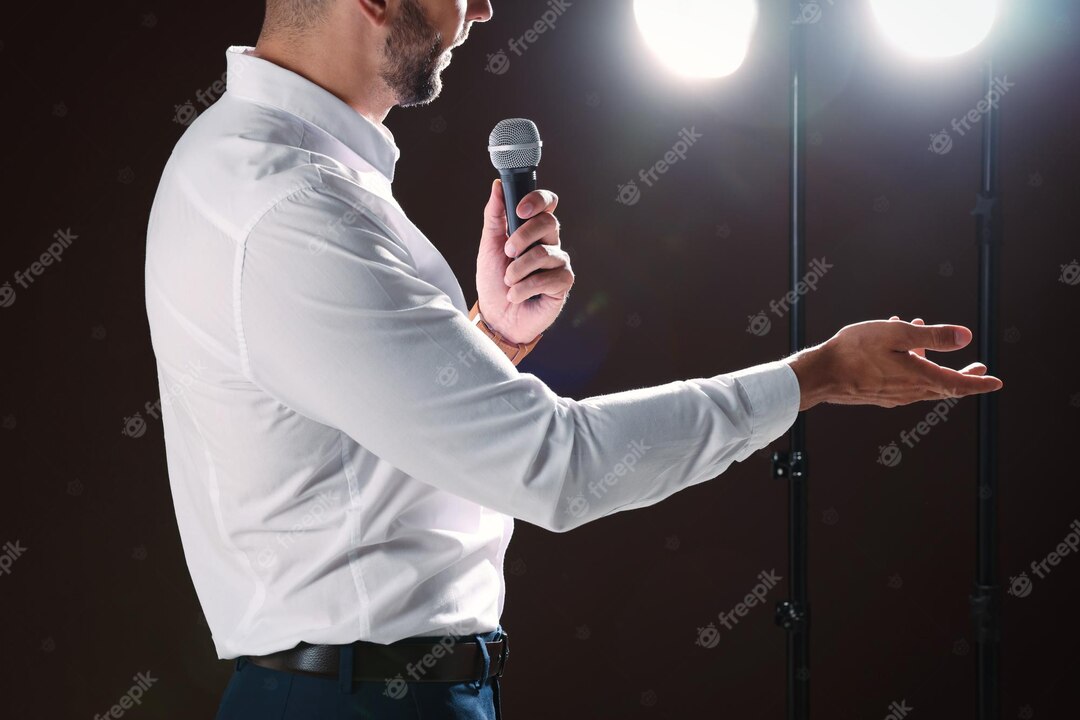 35
Tipos de Apresentação
Sem microfone 

Impostação da voz – projeção;
Altura adequada;
Pauta: mesa ou mãos;
Água;
Movimenta-se no palco;
Tirar ou por casaco de frio?;

Obs: é raro; espaço pequeno; poucas pessoas;
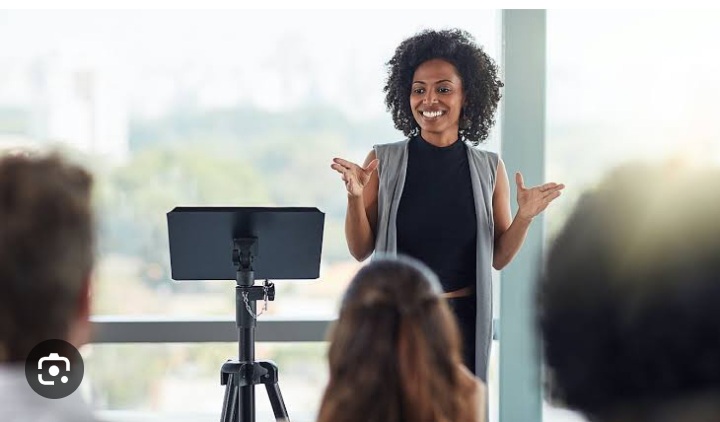 36
BOA TARDE !
Good afternoon – Inglês;
                                                                                        
Buenas tardes – Espanhol;

Buon pomeriggio – Italiano;

Bon aprés-midi – Francês;

Guten Tag – Alemão;
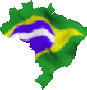 37
ADENDOS
Tipos de trabalhos
 
CONVENÇÃO: Instrumento importante de empresas para estimular seu corpo de funcionários. 

Obs: Em geral, a convenção termina com um evento social (jantar, baile, show etc.)


DEBATE: É a discussão entre duas ou mais pessoas de opiniões divergentes sobre determinados aspectos de um mesmo tema ou assuntos em evidência. 
 
Obs: Exige a figura do mediador.
38
ADENDOS
Tipos de trabalhos

CONFERÊNCIA: Um especialista  desenvolve  determinado tema com  tempo previamente estabelecido de duração.

         
Obs: Não são permitidos e nem existe debate no final da exposição.





CONGRESSO: Vários expositores de diferentes setores da sociedade discutem um  mesmo tema abrangendo todos  os  seus  aspectos. 



Obs: Propõe  o  debate  aberto  com  o  público
39
ADENDOS
Tipos de trabalhos

 FÓRUM: Um  tema principal  e  abordado  numa reunião menos formal.

   Obs: Há livre manifestação de ideias e interação entre palestrante(s) e público.  Pode ter a figura do mestre de cerimônias (anfitrião).


 PALESTRA: Exposição de um especialista sobre determinado tema que deseja passar para o público.

    Obs: O público participa durante ou no fim com o fórum de perguntas.
40
ADENDOS
Tipos de trabalhos

PAINEL:  Especialistas  apresentam  diferentes  pontos  de  vista a respeito de um mesmo tema debatido em plenário.

   Obs: O tempo de cada expositor costuma ser estabelecido previamente.


SEMINÁRIO: Encontro  de  especialistas  para  apresentar estudos a respeito de um tema  central, em  seguida  debatido com a plateia.

Obs: O mestre de cerimônia deve conhecer o assunto, participar e levantar questões.
41
ADENDOS
Tipos de trabalhos

 SIMPÓSIO: Tem  como objetivo informar as  novidades sobre determinado assunto  ou setor da sociedade.

Obs: O público, que não participa com apartes, mas pode pedir o esclarecimento de dúvidas no final da exposição.  

WORKSHOP: Tem o caráter de treinamento. Seu objetivo  consiste em aprofundar a discussão  sobre temas  específicos e, para isso, apresenta casos práticos.
 Obs: O público participa intensamente.
42
“Para ver muita coisa é preciso despregar os olhos de si mesmo”.
- Nietzsche
43